Valtionveronalaiset tulot kunnittain 2021yli 40 000 asukkaan kunnat
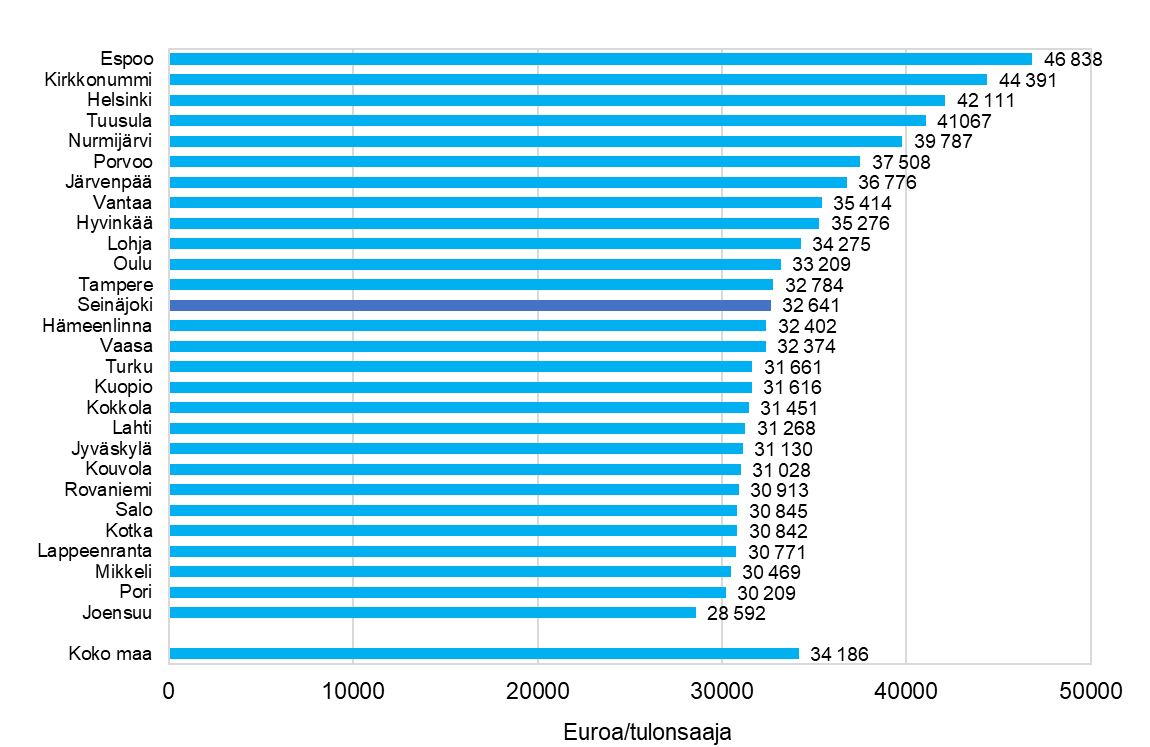 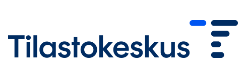 2.5.2023
Tilastokeskus, SeutuNet